Звук ф и ф . Буквы Ф и ф.
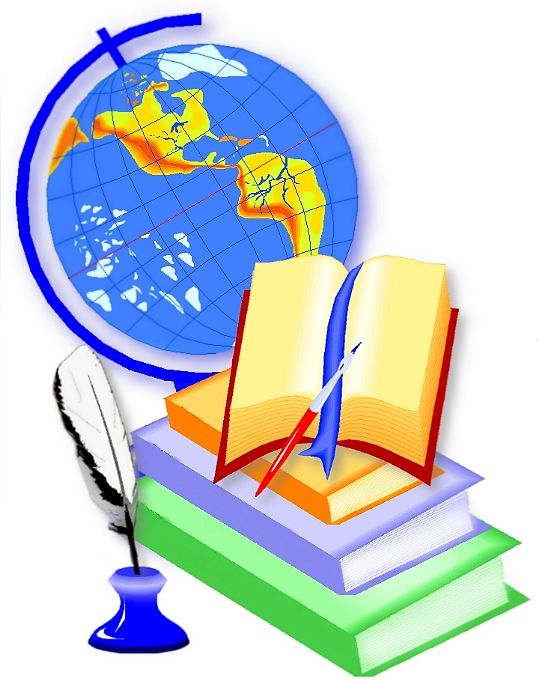 Повторение изученного
М Н Р Л Б А П В
Постановка учебной задачи
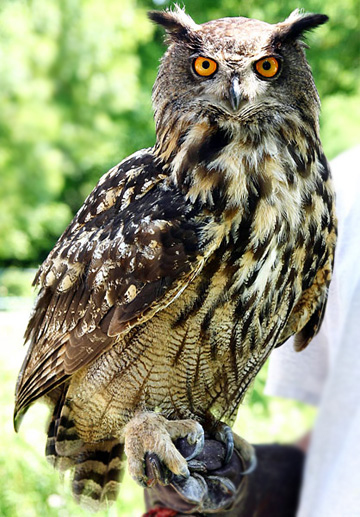 Днём молчит,
  Ночью кричитПо лесу летает,
  Зверюшек пугает.
филин
Работа с алфавитной лентой
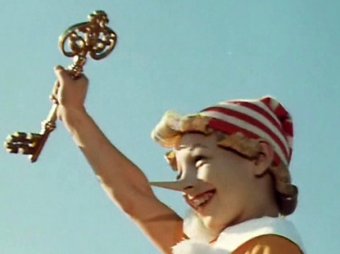 Ф  ф
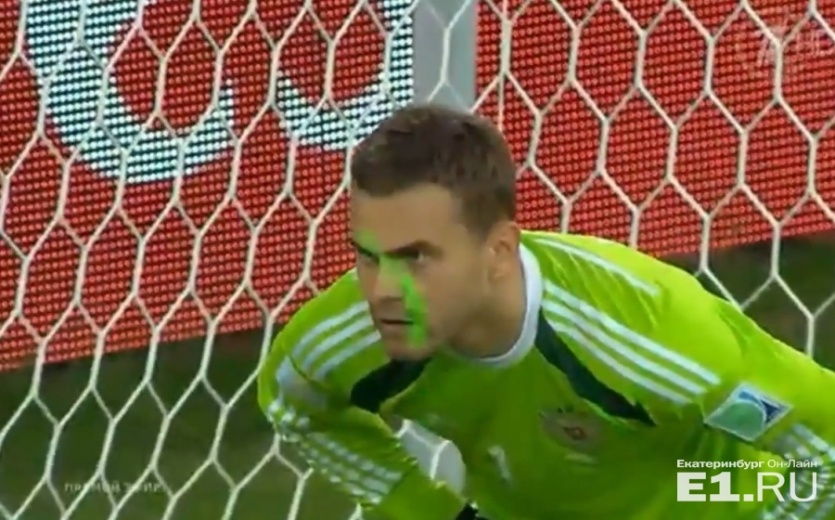 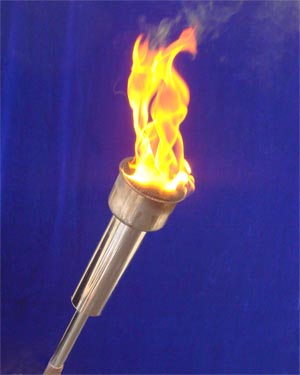 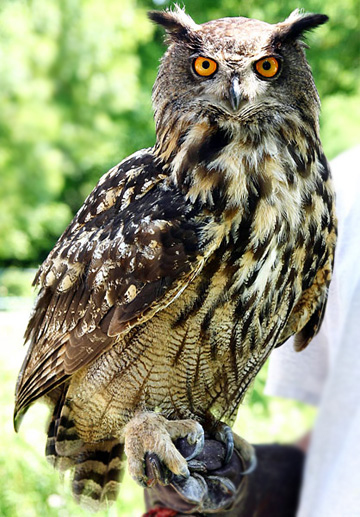 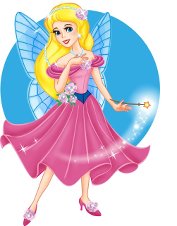 Чтение слогов и слов
бэ    фа               финики      фамилии
пэ    фары         фиалки      Филин
вэ    фон            фазан          Филина  
эф    фонари     филин        Филинов
-Образуйте фамилии.
Фома    Филипп   
                     
                        Фрол    Филимон
Игра «Том и Тим».
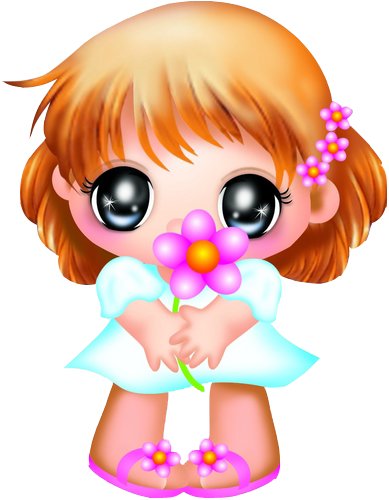 Том
Тима
Работа в тетради.
     с. 26
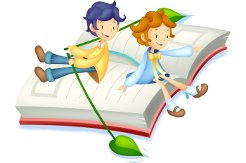 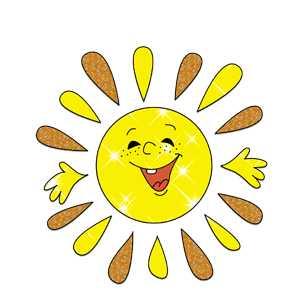 Я сегодня узнал…
Я сегодня научился…
Мне было трудно…
Я хочу похвалить себя…
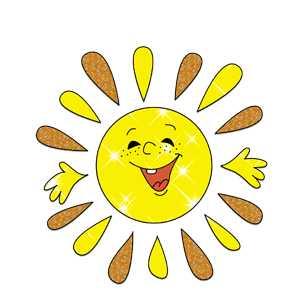